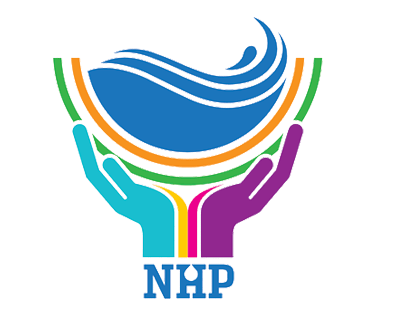 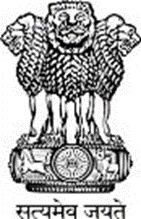 NATIONAL HYDROLOGY PROJECT
A World Bank Assisted Central Scheme for Transforming the Water Sector
World Bank Mission : Phase III – Bengaluru, Karnataka
17th – 18th June, 2022
Introduction to NHP
PROJECT OBJECTIVE 
To improve the 
extent 
reliability  
accessibility of water resources information &
strengthen the capacity of targeted water resources management institutions in India
Better Water Resources Development and Management in the country
Components of NHP
Financial support (Central Scheme-100% grant to Implementing agencies)
Budget: INR 3680 Crore;  World Bank Loan: USD 160 million ; 
Duration: 8 years (2016-2024);
Water Resources Monitoring System 
Water Resources Information System
Water Resources Operation  & Planning System
Institutional Capacity Enhancement
Challenges in the Water Sector to be addressed by NHP
Challenges in the Water Sector to be addressed by NHP
Domain of Activities
Domain of Activities
Tools for water resources assessment 
Extended Hydrologic Prediction - For seasonal forecast at reservoirs in Yamuna, Narmada and Kaveri Basins
Integrated Reservoir Operation in Ganga and Narmada Basin, DVC system 
Studies for Sediment Transport and Management
Snowmelt Forecast
Glacial Lake Risk Assessment and Glacial Lake Outburst Flood (GLOF)
Shoreline Management Plan- Goa
Reservoir Sedimentation Studies
Springs inventory, monitoring & rejuvenation
Census of GW extraction structure in different category of pilot blocks of Odisha and developing a web based application
Delineation of aquifers, estimation of aquifer hydraulic parameters
RTDAS Installations
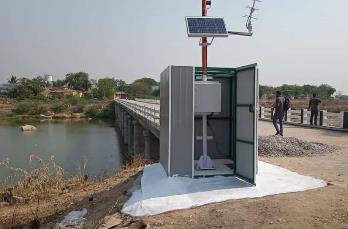 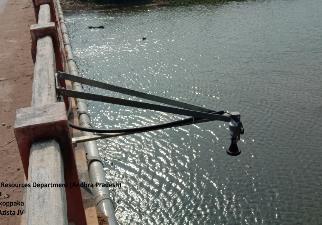 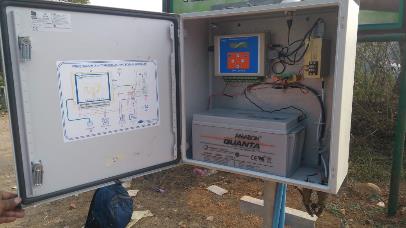 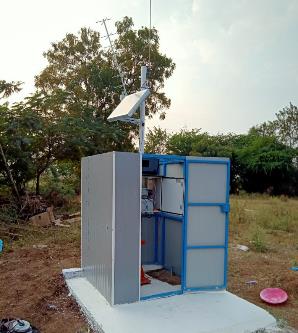 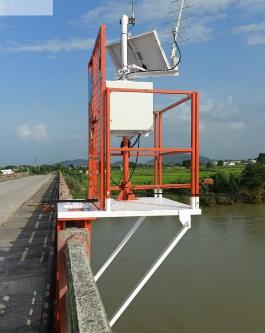 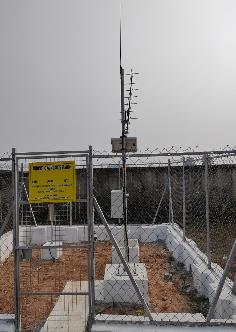 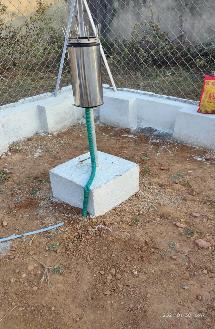 RTDAS Installations
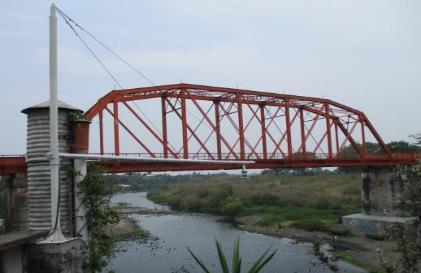 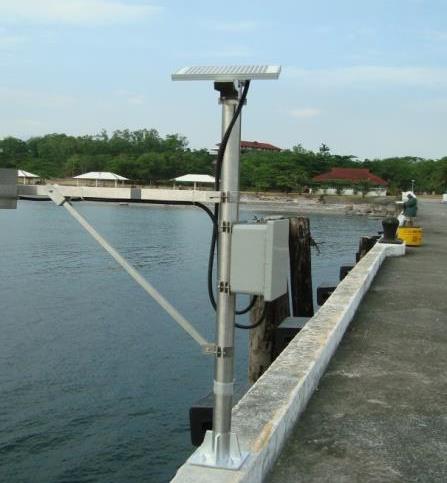 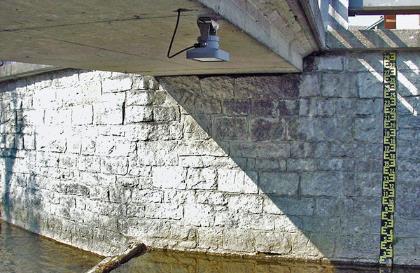 Reservoir sedimentation survey and ADCP for discharge measurement
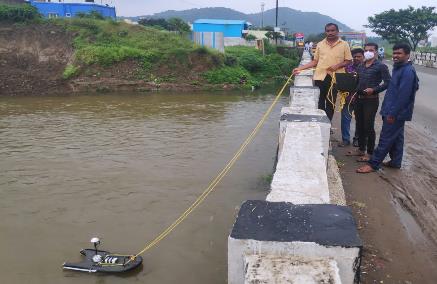 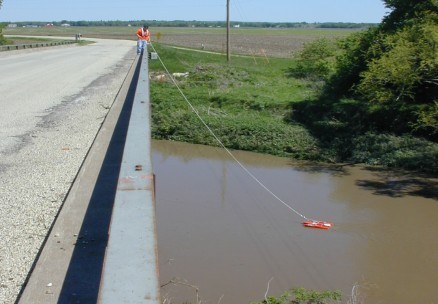 Water Quality Monitoring
Bathymetric Survey
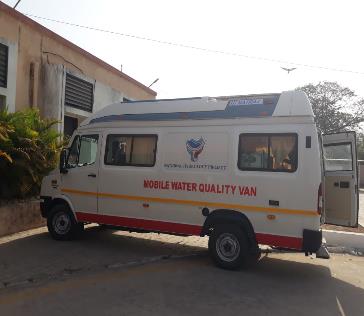 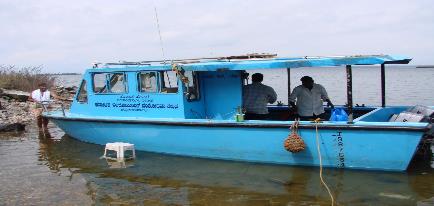 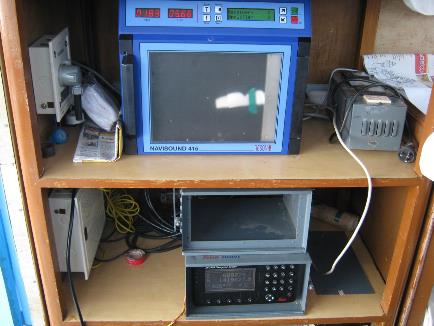 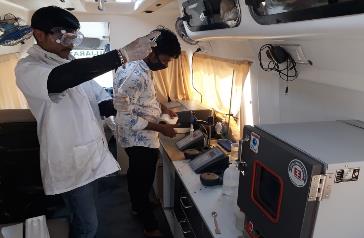 GW Monitoring Stations
Telangana
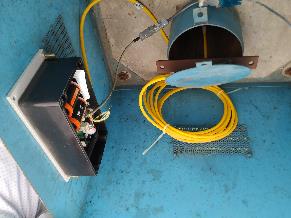 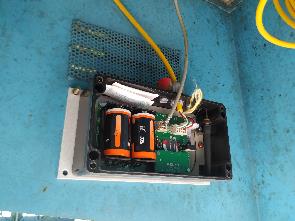 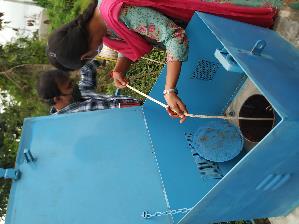 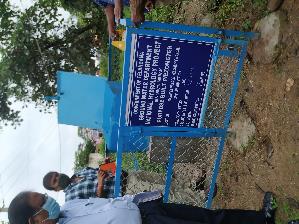 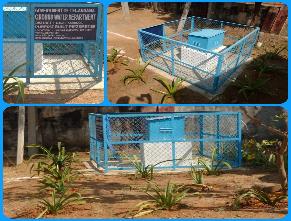 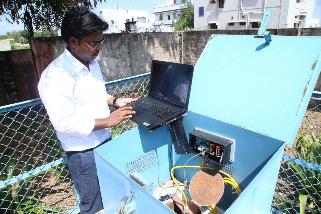 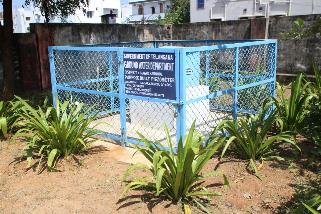 GW Monitoring Stations
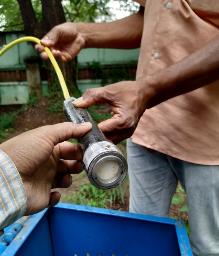 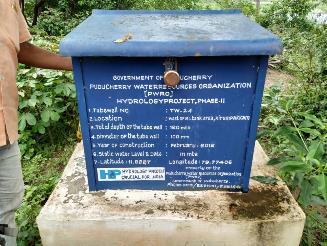 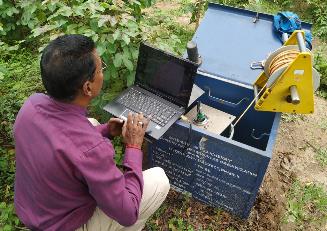 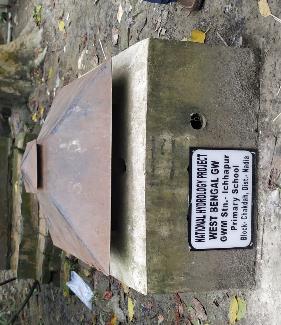 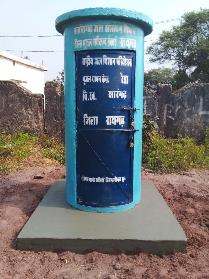 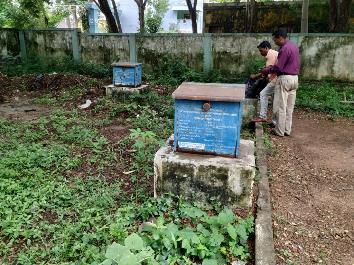 Technical Audit of GW Monitoring Stations
KERALA
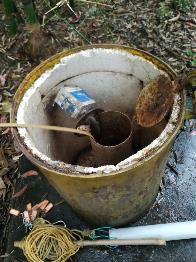 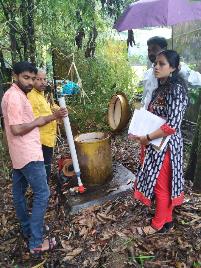 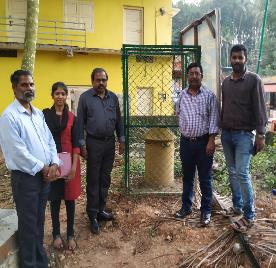 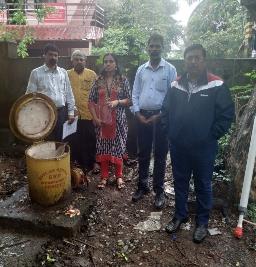 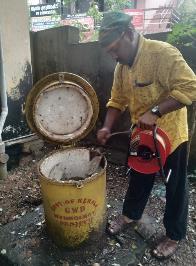 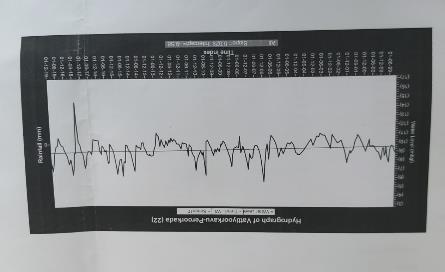 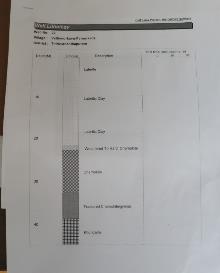 CORS Station and Network:
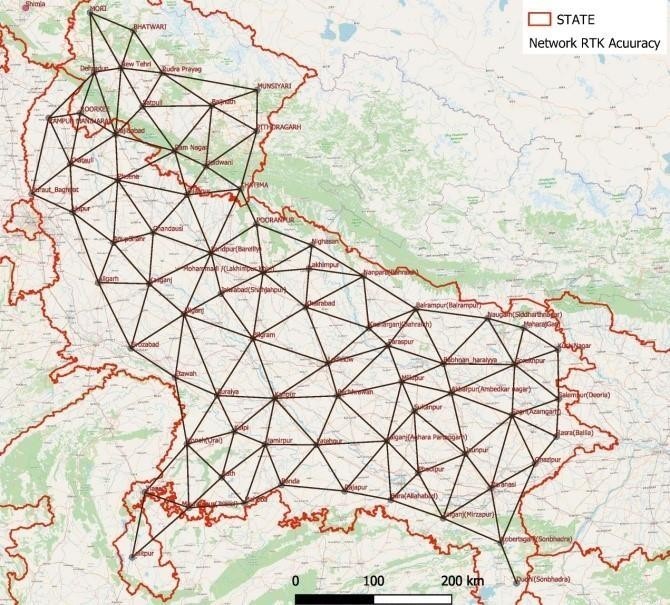 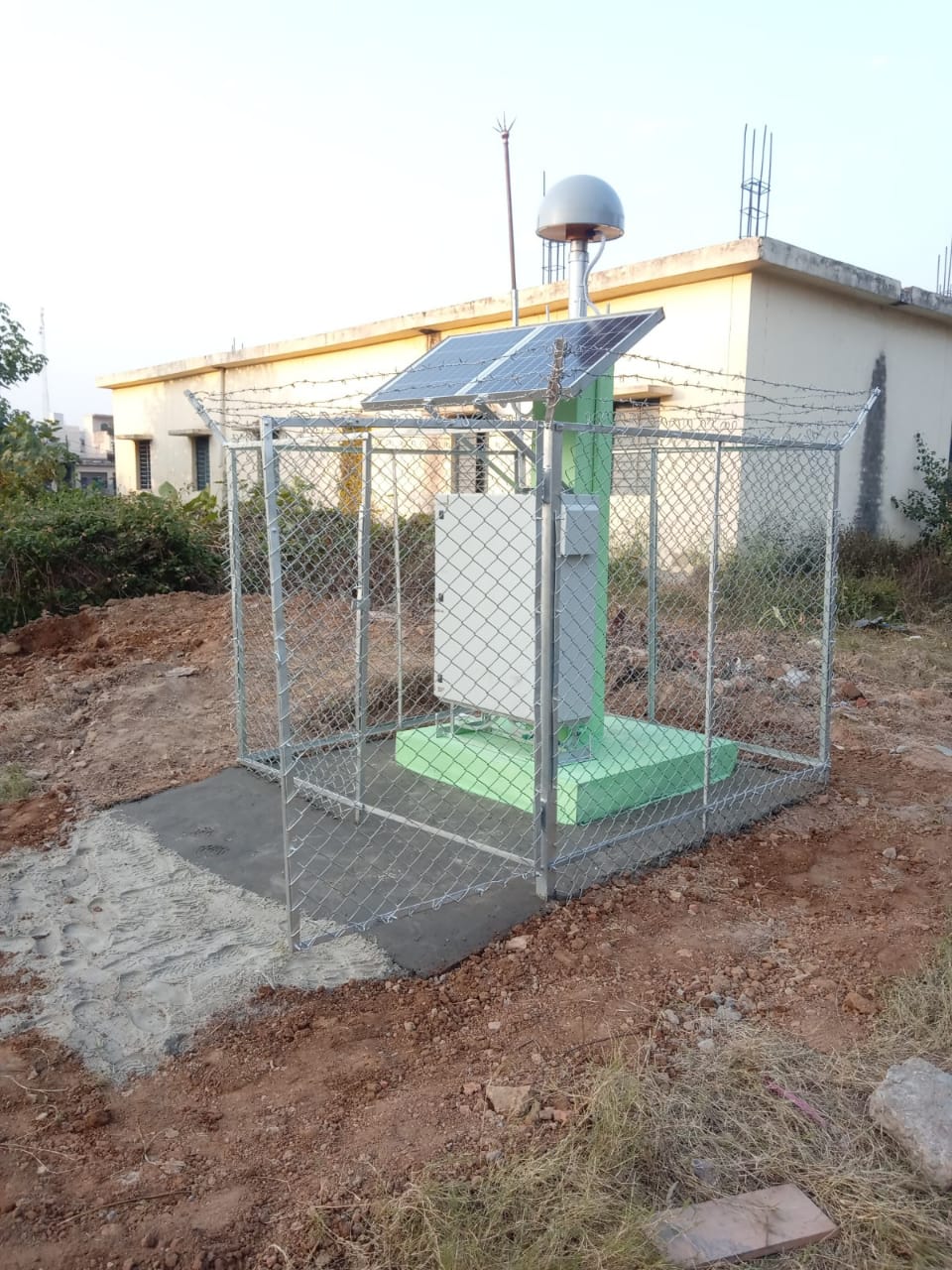 CORS Network in UP & UK 1
CORS station
Summary of cumulative Progress under Major heads:
Overall Progress of RTDAS - SW & GW – Award, Installation & Data Sharing
Status of Implementation - Hydromets
Surface Water RTDAS
Ground Water RTDAS
Overall Progress of SCADA
Overall Progress of ADCP
Overall Progress of Data Centre
Overall Progress of PDS
Overall Progress of Studies/Knowledge Products
Status of Procurement and Expenditure
till 15th June
Financial Progress Summary - Year Wise
NHP-Major headwise PIP Allocation and Expenditure
Monthly Ranking of IAs - May 2022
State Agencies, UTs, RBOs excluding North East agencies including Assam (33 nos.):
Monthly Ranking of IAs- May 2022
Central Agencies (8 Nos.):
North East Agencies excluding Assam (6 Nos.):
Challenges in the Water Sector vis a vis Role of NHP
Points needing Attention
Thank you
Impacts of NHP
Impacts of NHP
Impacts of NHP
Impacts of NHP